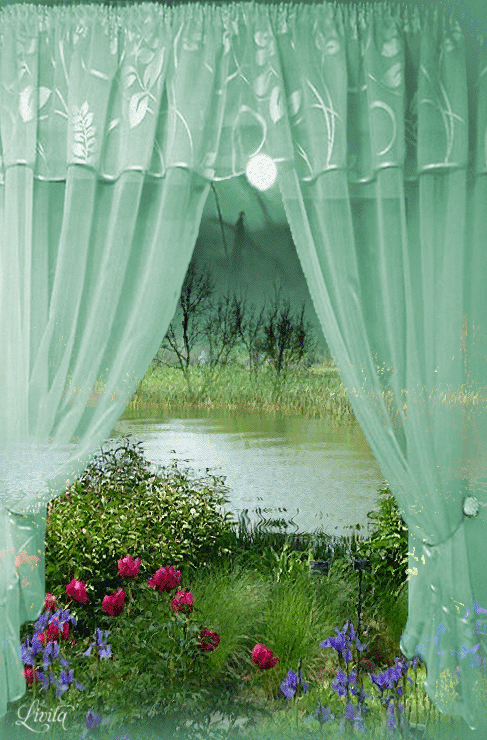 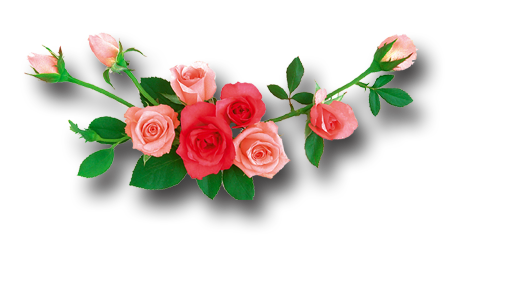 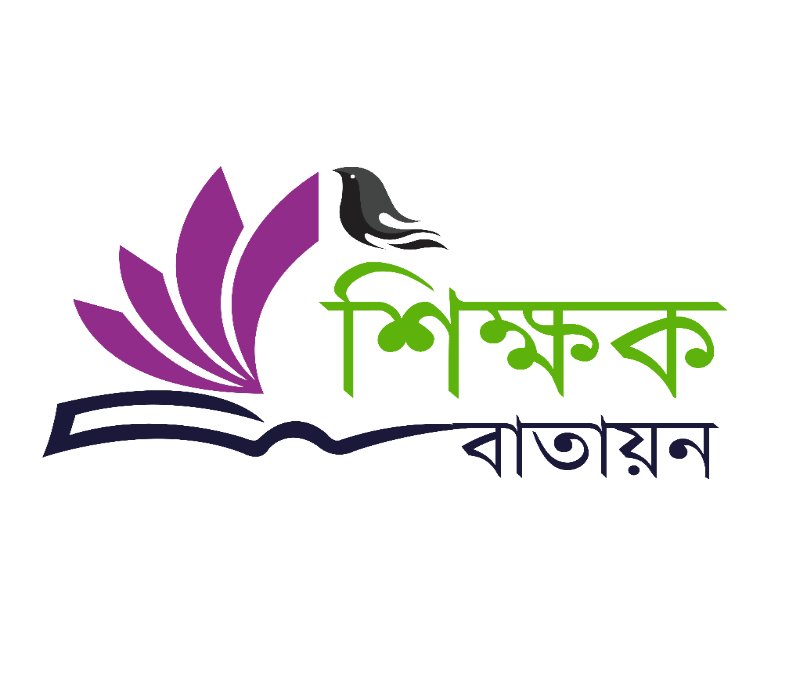 স্বা
ম
গ
ত
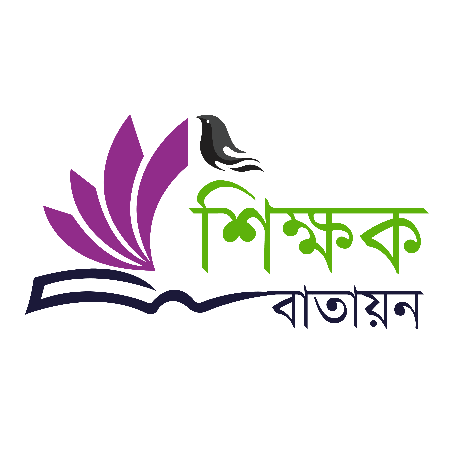 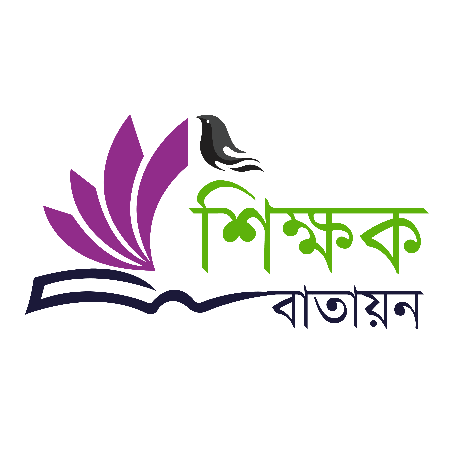 পরিচিতি
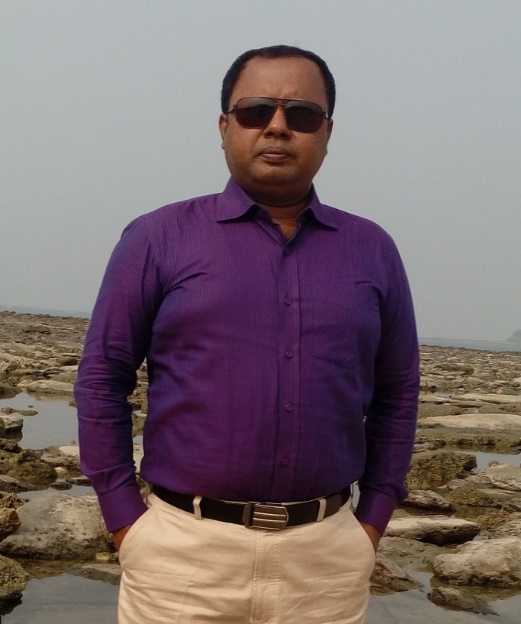 মোঃ সাইফুর রহমান
সহকারী শিক্ষক (বিজ্ঞান)
বি,এস,সি (অনার্স), এম,এস,সি (রসায়ন), বি,এড
কবিরাজপুর শিহাব মাধ্যমিক বিদ্যালয়,
রাজৈর, মাদারীপুর ।
মোবাইল নম্বরঃ ০১৭১২৭৮৩৯১০
E-mail: saifurrajoir@gmail.com
শ্রেণিঃ ৯ম-১০ম
বিষয়ঃ রসায়ন
অধ্যায়ঃ দ্বাদশ    
তারিখঃ ২৭/১২/২০১৯ ইং
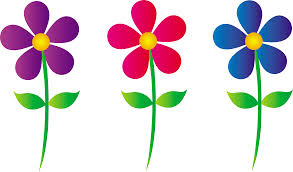 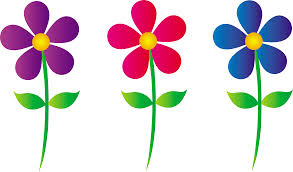 নিচের ছবিটি দ্বারা কি বুঝায়?
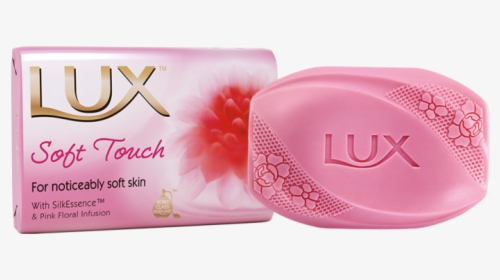 সাবান
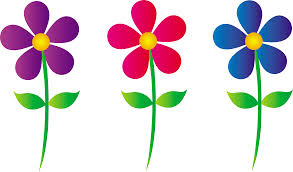 নিচের ছবিটি দ্বারা কি বুঝায়?
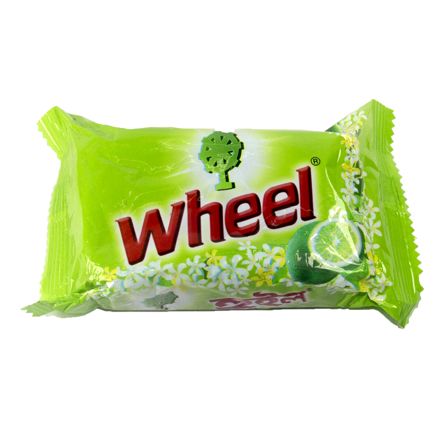 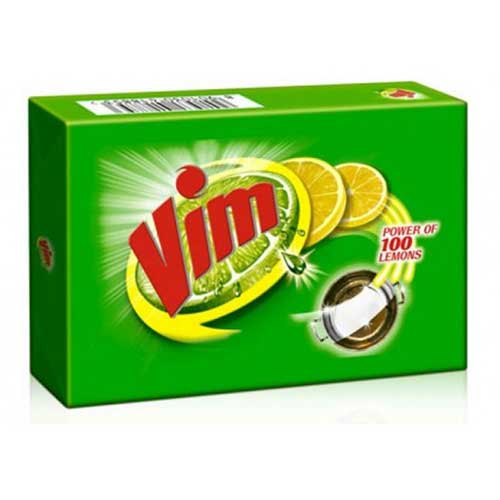 সাবান
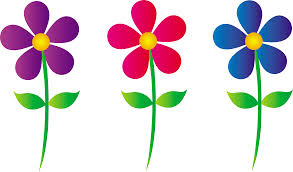 নিচের ছবিটি দ্বারা কি বুঝায়?
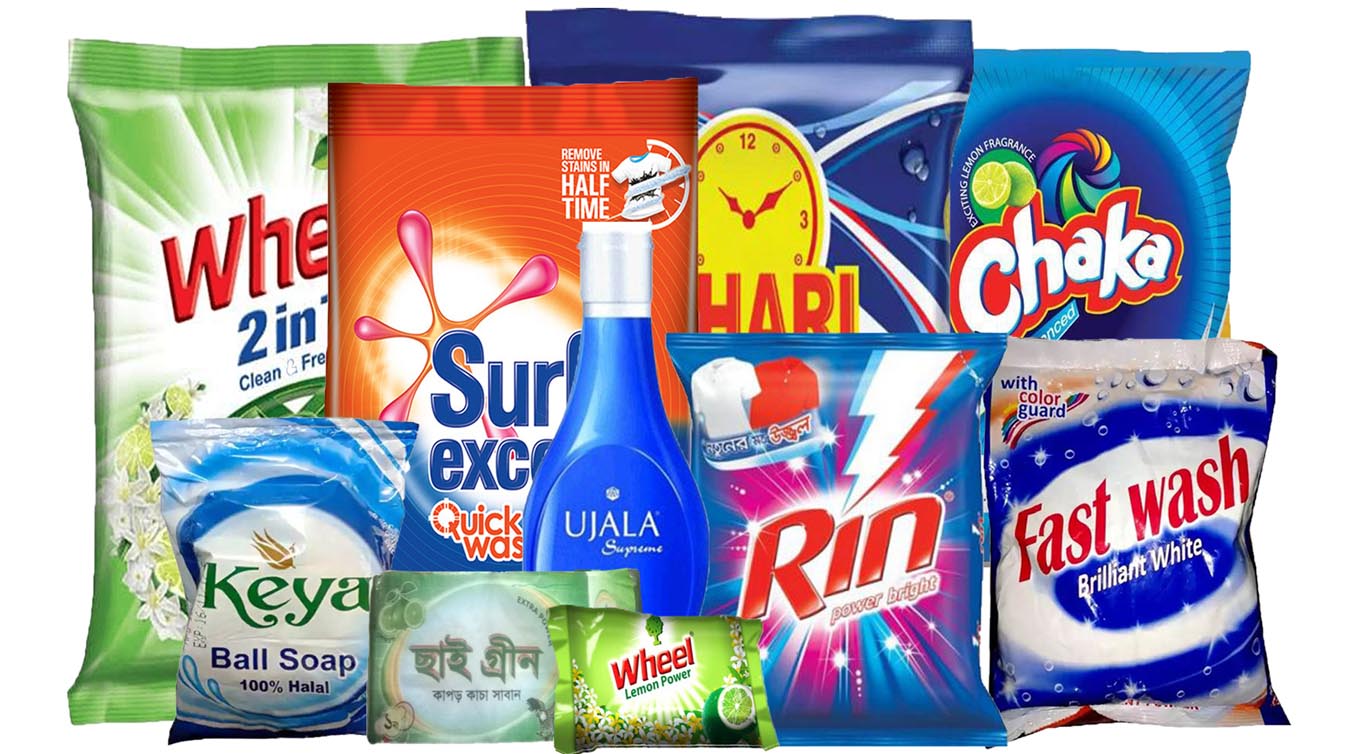 ডিটারজেন্ট
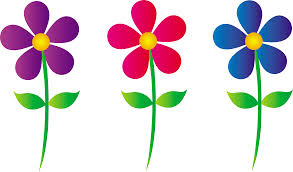 নিচের ছবিটি দ্বারা কি বুঝায়?
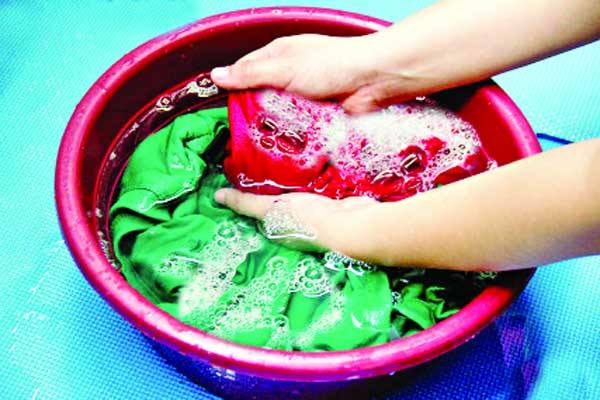 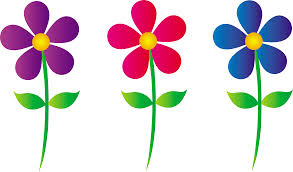 সাবান ও ডিটারজেন্ট
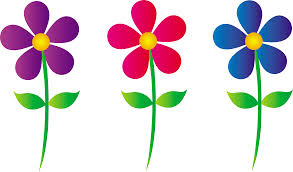 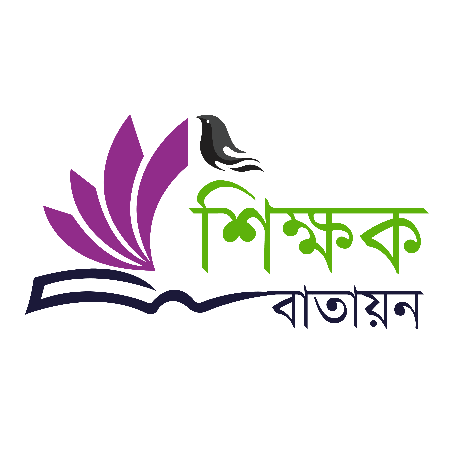 শিখণফল
এই পাঠ শেষে শিক্ষার্থীরা………
সাবান ও ডিটারজেন্ট কি তা ব্যাখ্যা করতে পারবে ?  
সাবান ও ডিটারজেন্টের প্রস্তুতি বর্ণনা করতে পারবে । 
সাবান ও ডিটারজেন্ট দ্বারা ময়লা পরিস্কার করার কৌশল বর্ণনা করতে পারবে ।
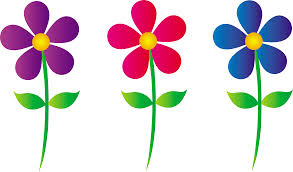 সাবান
সোডিয়াম স্টিয়ারেট বা সাবান
পটাশিয়াম স্টিয়ারেট বা সাবান
ডিটারজেন্ট
সোডিয়াম লরাইল সালফোনেট বা ডিটারজেন্ট
সোডিয়াম লরাইল বেনজিন সালফোনেট বা ডিটারজেন্ট
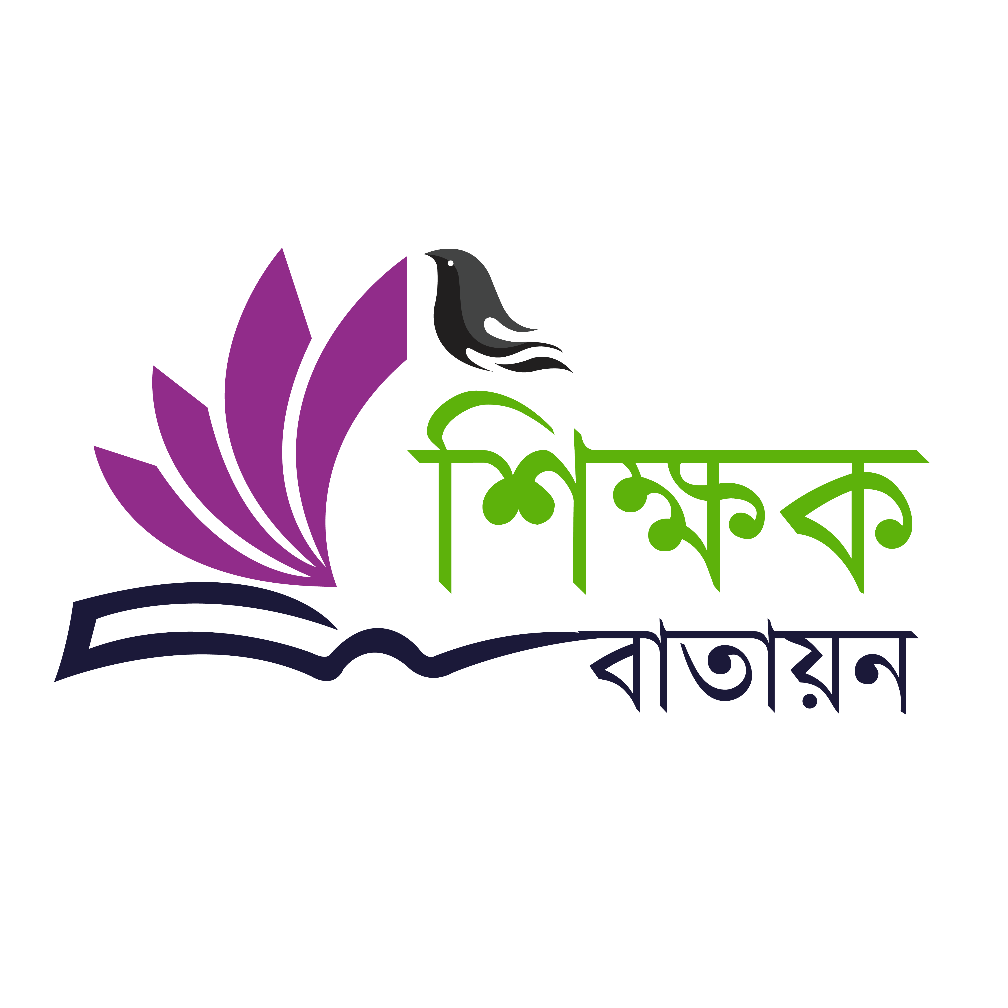 একক কাজ
সাবান কাকে বলে ?
ডিটারজেন্ট কাকে বলে ?
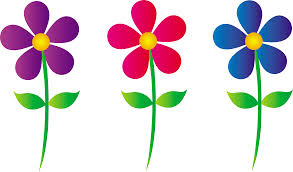 সাবান প্রস্তুতিঃ
স্টিয়ারিক এসিডকে কস্টিক সোডা বা কস্টিক পটাস সহযোগে আর্দ্র বিশ্লেষণ  করলে সোডিয়াম বা পটাশিয়াম স্টিয়ারেট বা সাবান ও গ্লিসারল উৎপন্ন হয় ।
স্টিয়ারিক এসিড
সোডিয়াম স্টিয়ারেট বা সাবান
গ্লিসারল
ডিটারজেন্ট প্রস্তুতিঃ
লরাইল অ্যালকোহলের সাথে সালফিউরিক এসিড যোগ করলে লরাইল হাইড্রোজেন সালফেট উৎপন্ন হয় । লরাইল হাইড্রোজেন সালফেটকে কস্টিক সোডা দ্রবণের মধ্য দিয়ে চালনা করলে সোডিয়াম লরাইল সালফোনেট বা ডিটারজেন্ট উৎপন্ন হয় ।
লরাইল অ্যালকোহল
লরাইল হাইড্রোজেন সালফেট
সোডিয়াম লরাইল সালফোনেট বা ডিটারজেন্ট
লরাইল হাইড্রোজেন সালফেট
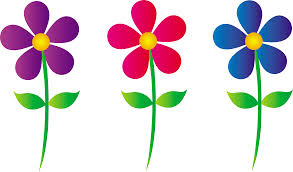 ডিটারজেন্ট প্রস্তুতিঃ
অ্যালকাইল বেনজিনের সাথে সালফিউরিক এসিড যোগ করলে অ্যালকাইল বেনজিন হাইড্রোজেন সালফোনেট উৎপন্ন হয় । উৎপন্ন এসিডকে কস্টিক সোডা সহযোগে প্রশমিত করলে সোডিয়াম অ্যালকাইল বেনজিন সালফোনেট বা ডিটারজেন্ট উৎপন্ন হয় ।
অ্যালকাইল বেনজিন
অ্যালকাইল বেনজিন হাইড্রোজেন সালফোনেট
অ্যালকাইল বেনজিন হাইড্রোজেন সালফোনেট
সোডিয়াম অ্যালকাইল বেনজিন সালফোনেট
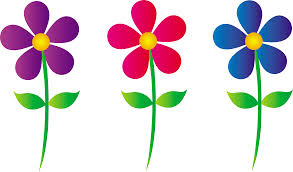 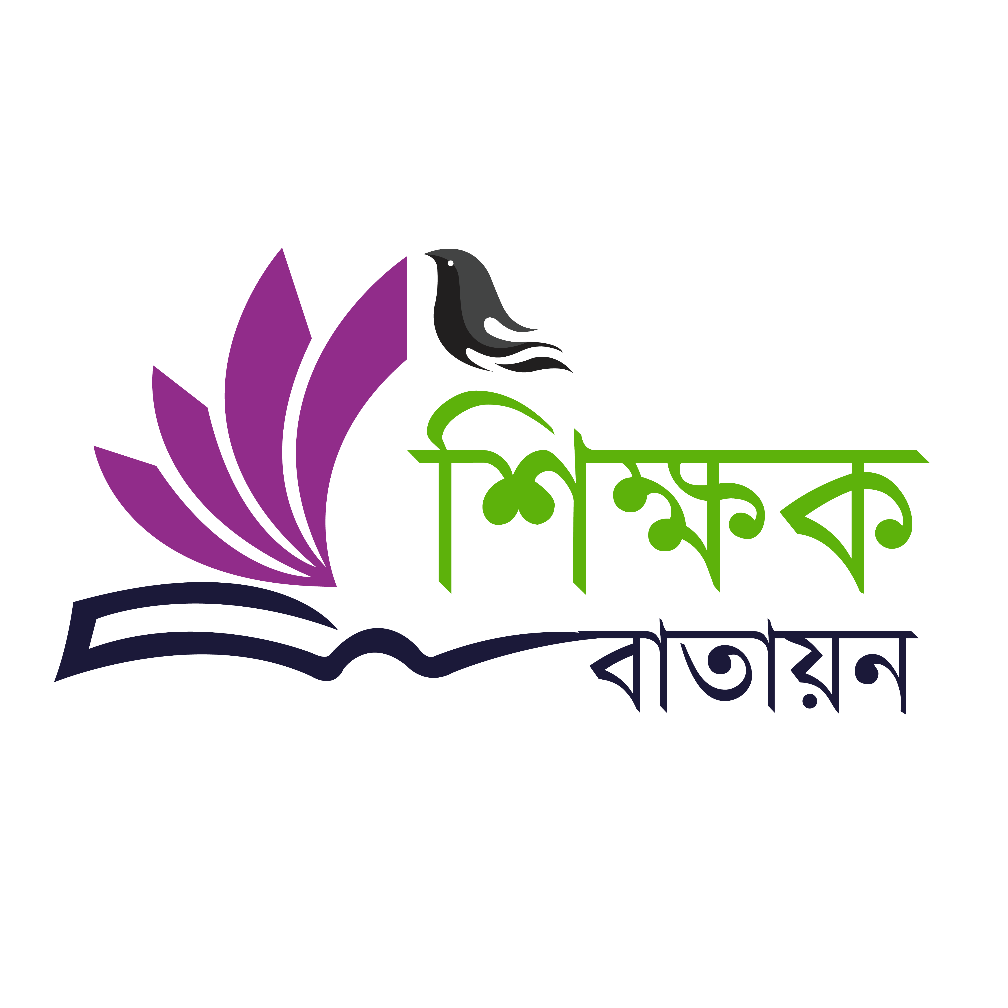 জোড়ায় কাজ
প্রশ্নঃ সাবানের প্রস্তুত প্রণালী লিখ ।  
 প্রশ্নঃ ডিটারজেন্টের প্রস্তুত প্রণালী লিখ ।
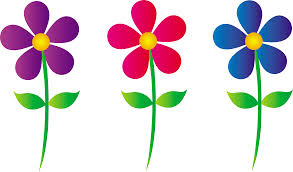 সাবান ও ডিটারজেন্ট কাপড় পরিষ্কার কৌশলঃ
সাবান বা ডিটারজেন্ট লম্বা কার্বন শিকল যুক্ত অনু । দ্রবীভূত অবস্থায় এরা ঋণাত্নক চার্জ যুক্ত সাবান বা ডিটারজেন্ট আয়ন ও ধনাত্নক চার্জ যুক্ত সোডিয়াম আয়নে বিশ্লিষ্ট হয় । সাবান বা ডিটারজেন্ট আয়নের এক প্রান্ত ঋণাত্নক চার্জ যুক্ত থাকে এবং পানি কর্তৃক আকর্ষিত হয় । আয়নের এক প্রান্তকে হাইড্রোফিলিক বা পানি আকর্ষি বলা হয় । আয়নের অপর পানি বিকর্ষি বা হাইড্রোফোবিক অংশ যা তেল বা গ্রিজে দ্রবীভূত হয় ।
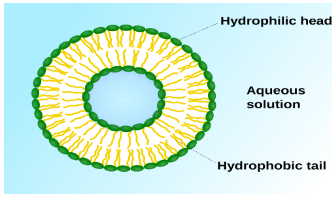 হাইড্রোফিলিক প্রান্ত
হাইড্রোফোবিক প্রান্ত
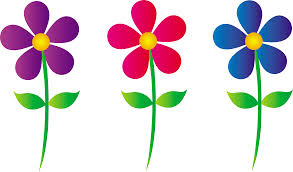 সাবান ও ডিটারজেন্ট কাপড় পরিষ্কার কৌশলঃ
হাইড্রোফিলিক প্রান্ত
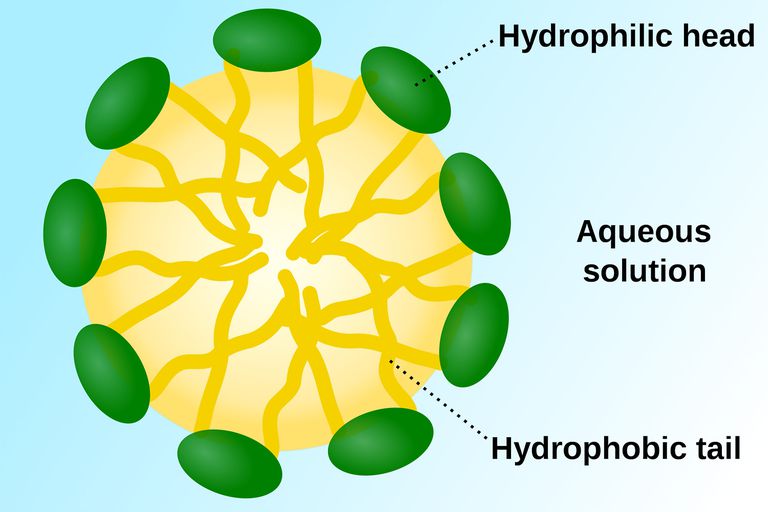 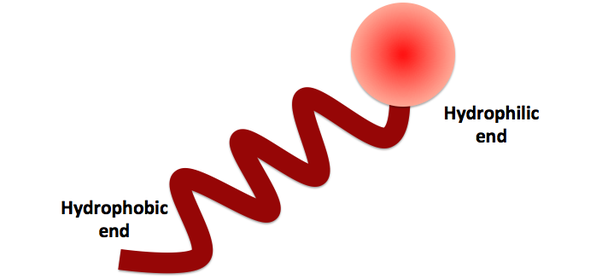 হাইড্রোফোবিক প্রান্ত
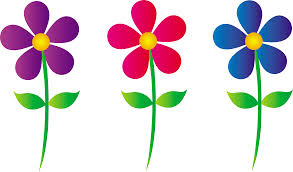 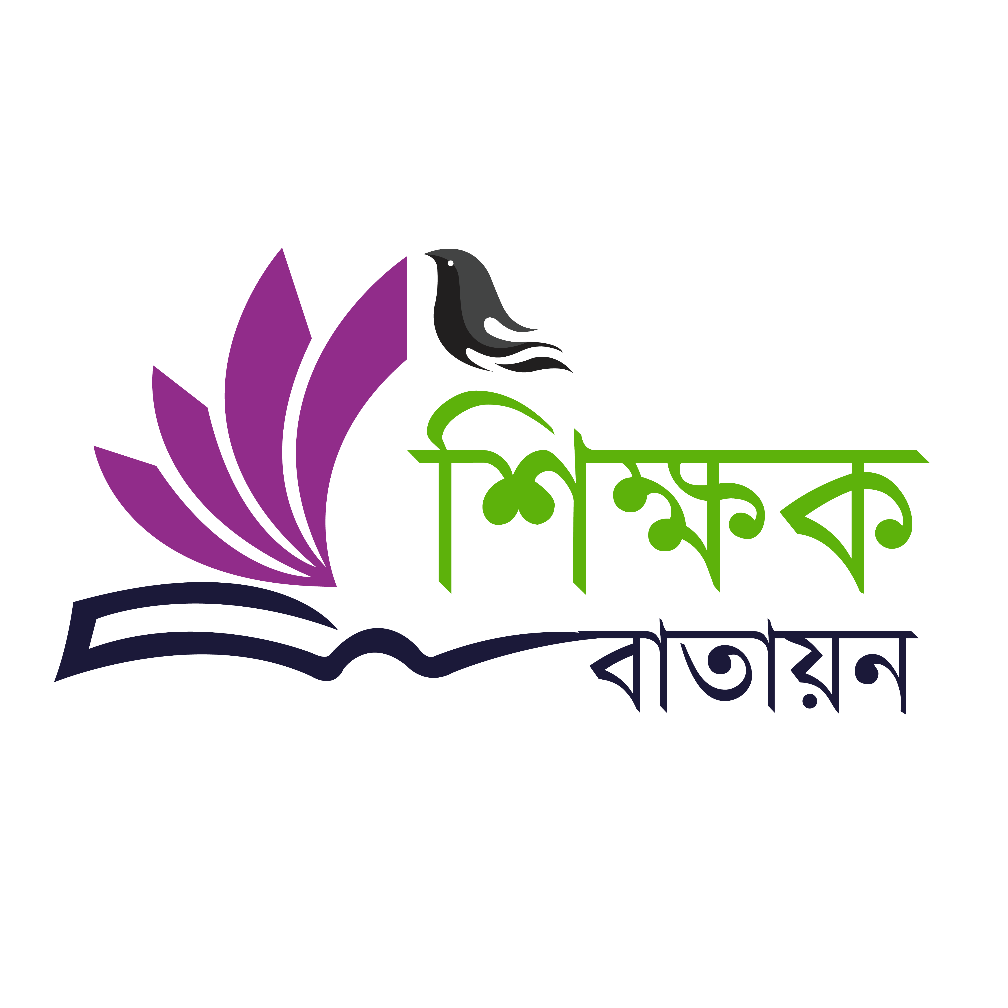 দলীয় কাজ
সময়ঃ ৮ মিনিট
প্রশ্নঃ সাবান ও ডিটারজেন্ট কাপড় পরিষ্কার কৌশল বর্ণনা কর ।
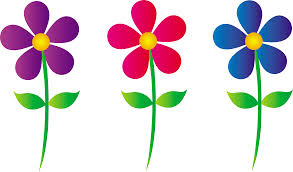 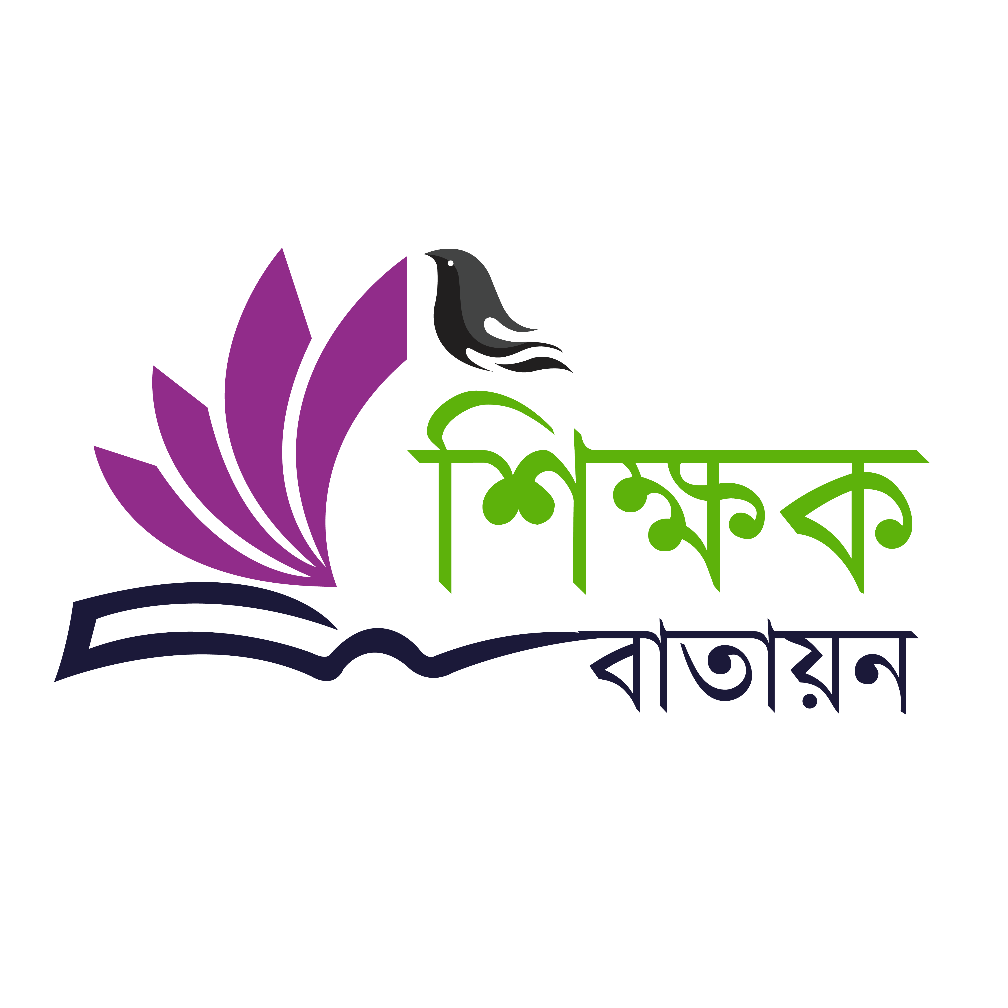 মূল্যায়ন
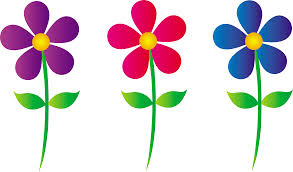 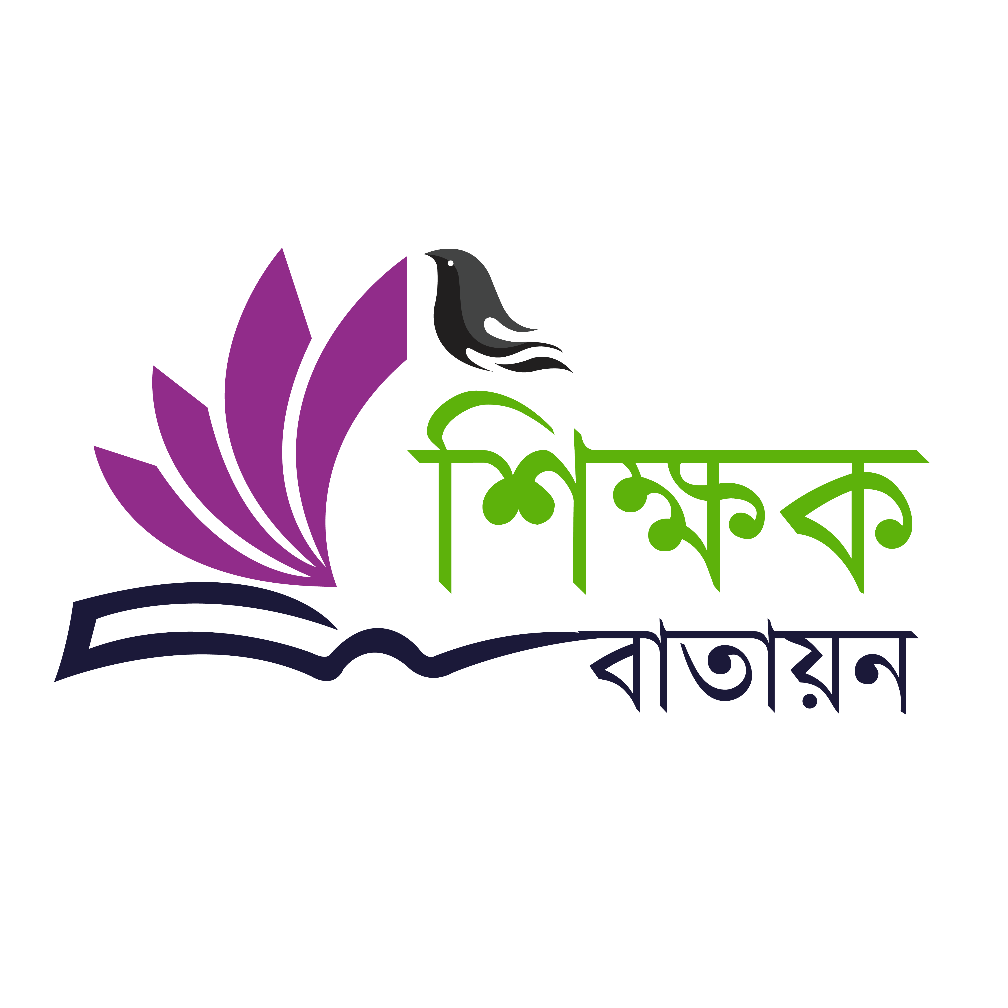 বাড়ির কাজ
প্রশ্নঃ সাবানের প্রস্তুতি ব্যাখ্যা কর ।  
 প্রশ্নঃ ডিটারজেন্টের প্রস্তুতি ব্যাখ্যা কর ।
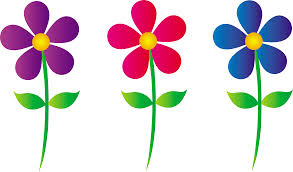 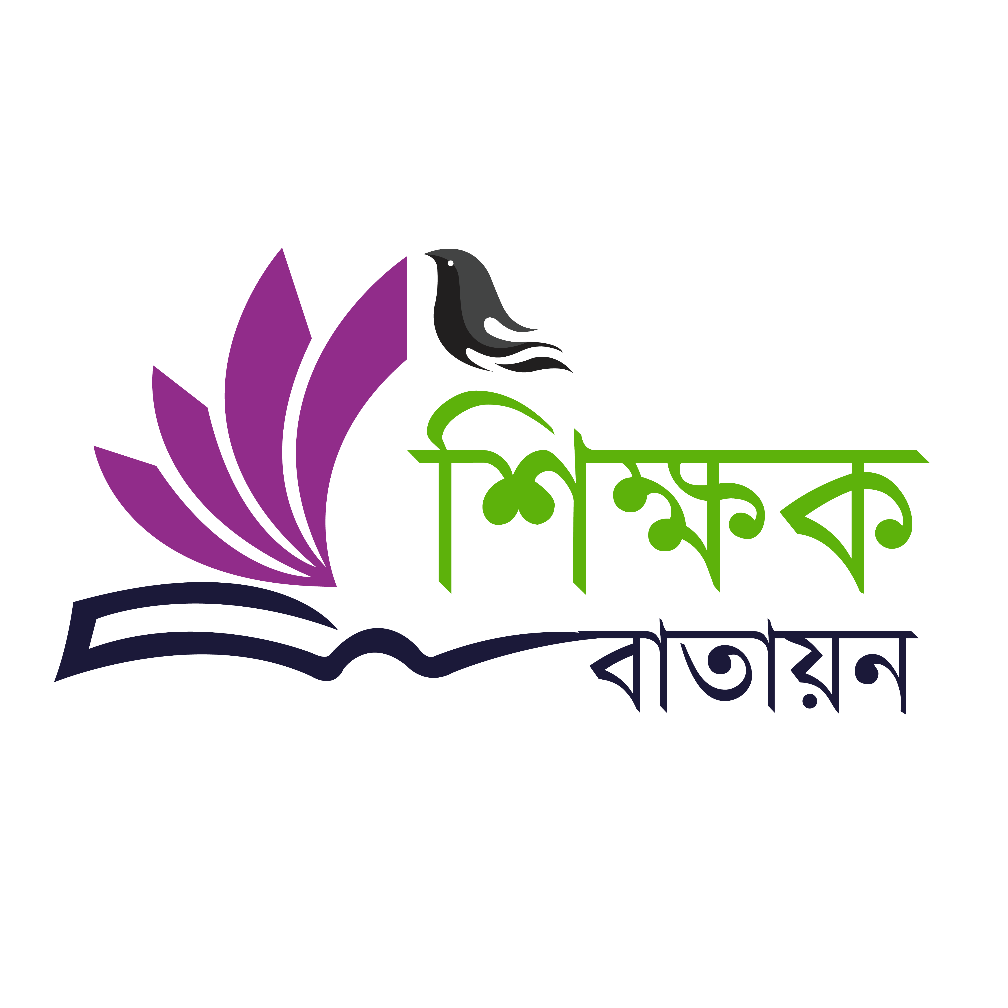 বা
ধ
ন্য
দ
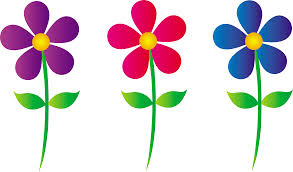